APG Senior Leadership Cohort Program 2014
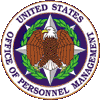 Book Presentation
Claudia DeCarlo
Leadership Book Review
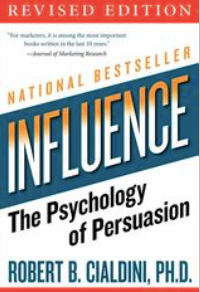 Influence:  
The Psychology of Persuasion




Author:  Robert Cialdini, Ph.D
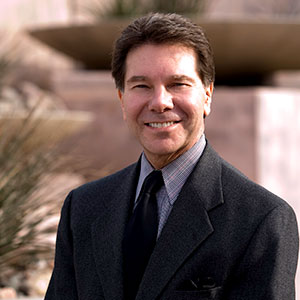 2
Key Messages from this Book
Cialdini’s Six Weapons of Influence
Reciprocation
We tend to pay in kind what someone has provided us

Commitment and Consistency
Once we have made a choice or taken a stand, we will encounter personal and interpersonal pressures to behave consistently with that commitment

Social Proof
One way people determine if something is correct is to find out what other people think is correct

Liking
We prefer to say yes to someone we know and like

Authority
We tend to be influenced by those in authority

Scarcity   Opportunities seem more valuable when their availability is limited
3
[Speaker Notes: Examples: 
Reciprocity:  
A researcher sent Christmas cards to total strangers and almost all were reciprocated
Researchers sold raffle tickets to people, first by just asking, then by asking someone they had purchased a soft drink for.  Guess which group bought more tickets?  

Commitment and Consistency:
Researches experimented on the beach with a blanket and a radio. For the first group, the researcher stayed for a while, listening to music, and simply left the the blanket and a second researcher pretended steal the radio.  4/20 people stopped the thief.  With the second group, the researcher asked people nearby if they wouldn’t mind keeping an eye on the radio. 19/20 people stopped the thief, sometimes chasing them halfway down the beach

Social Proof
More people laugh during a television program when a laugh track is used 
Bartenders get more tips from people if they “salt the tip jar” with some dollars at the start of the evening
Night clubs create long waiting lines even though there is plenty of room inside
Litter study:  People littered more on littered streets than clean streets

Liking
The main work of a trial attorney is to make the jury like his client
Studies show we are more likely to help those who dress like us (Similarity)
Studies show educators perceive aggressive behavior “less naughty” when performed by an attractive child (Attractiveness)

Authority
Doctors used in medial commercials
Experiment:  95% of nurses in one study were ready to give incorrect doses, despite their concerns, because a doctor had requested it
Dr. Milgram shock experiments at Yale:  People willingly shocked people screaming in agony because the lab director (he was a researcher and the shocks were not real, unbeknownst to the participants) told them to.  They ignored a volunteer (a second researcher) who told the they could stop any time they wanted.

Scarcity
Hotel reservations:  “Only 2 left at this price!”
“Going out of business” sales]
Key Messages from this Book
Applications for leadership
Reciprocation
Look for ways to be helpful and kind to others at the office all year round, not just when you need something

Commitment and Consistency
Watch for escalation of commitment to a failing course of action (i.e. sunk costs in an IT system)

Social Proof
If you’re trying to change a culture, focus on the current numbers using the new process or system…success stories

Liking
Be sure to diversify your advisors – don’t just pick people who think and act like you. Also be careful to avoid biases when selecting and interviewing candidates.  Find ways to connect with decision-makers.

Authority
Be aware of your own authority.  If you’re looking for creativity, don’t anchor the meeting by providing your opinion first – in fact, consider skipping the meeting altogether!

Scarcity  Beware the adrenalin rush – assess and commit to your goals.
4
Quotes I Would Like To Share
“Indeed we all fool ourselves from time to time to keep our thoughts and beliefs consistent with what we have already done or decided.” (Commitment and Consistency)

“The way to love anything is to realize that it might be lost (Scarcity)

“Follow an Expert” (Authority)
5
What This Book Meant To Me
There is applicability to more than just sales-related fields

It’s important as leaders to be able to influence, but it may be more important to be aware of how others are trying to influence you

Be self aware and make sure you’re making decisions for the right reasons – watch for decision-making biases
6